GAZ 5308      давлат  рақами  85 190 GAA,  шасси  рақами  1020995,    двигател  рақами 133787, ишлаб чиқарилган йили  1987 йил,
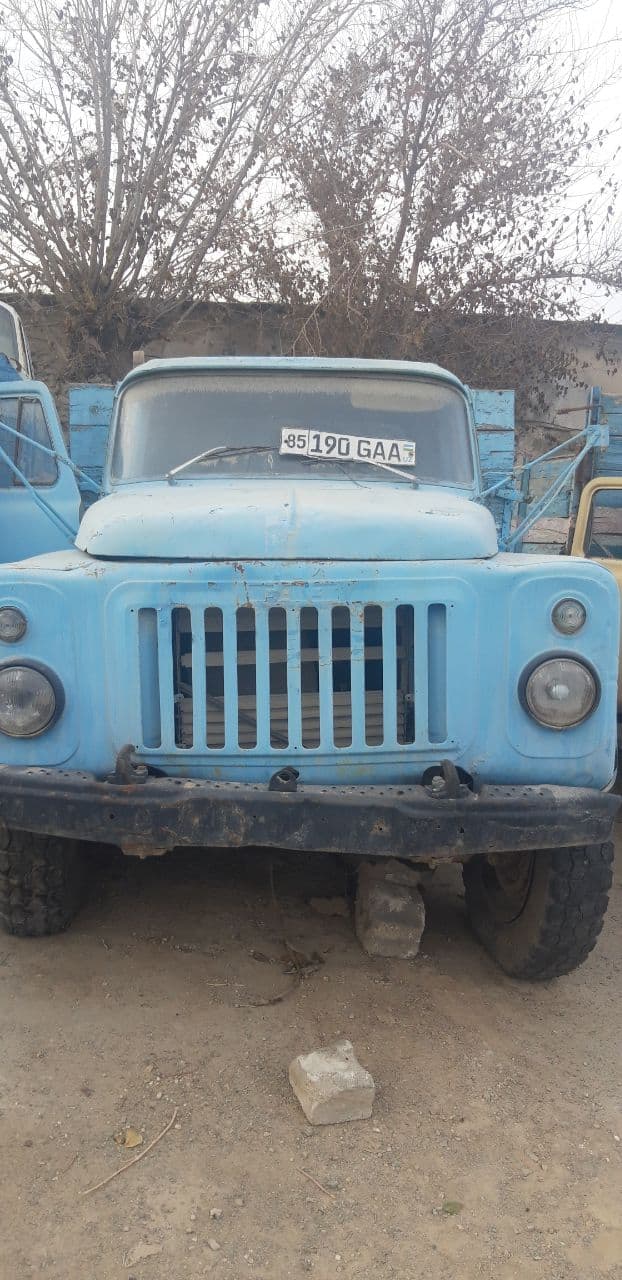